My Educational Growth Plan
Jason Simpson
Jason Simpson
B.A. in Special Education  (CI)

Network Administrator, Wyandotte Publics Schools
Beginning Goals:
When I first began my personal growth plan, my goals where to better know how to maneuver and apply social networking in life and within the classroom.
To Understand and be able to integrate social networking into the curriculum.
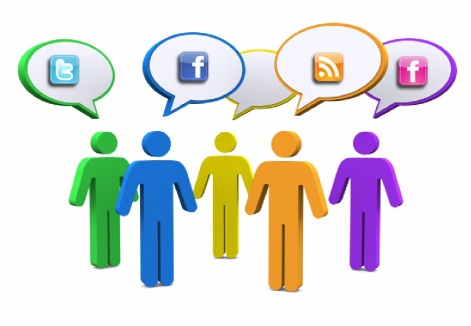 Goal Attained:
I feel that yes, I have met these personal goals. With the use of the sessions, and my cooperative learning experiences I have learned a great deal about how to work available communication tools into the everyday curriculum. I feel that these tools can be largely beneficial within the classroom especially with older students. They make projects creative and fun for the students, opening up a whole new variety of ways for them to access the curriculum. Also by integrating technology dealing with communication into the curriculum it gives the teachers a better opportunity to communicate and interact with the students and their work.
Future Goals
To continue my education in educational technology

To effectively inform my colleagues about the benefits of integrating technology into the curriculum
What is needed to attain my new goals.
Continue my education by attending the Masters of technology through Michigan State University
Determination and organization
The support of my professors and peers
The support of my family

Attend trainings and seminars to stay current on new technologies to integrate into the curriculum
Administration support for professional development time

Create Professional Development trainings for staff 
Administration permission to present information
Teacher interest and cooperation
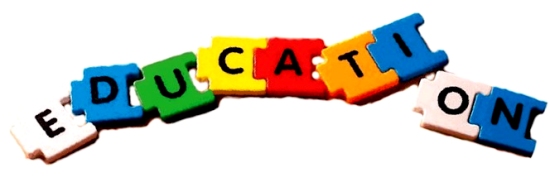 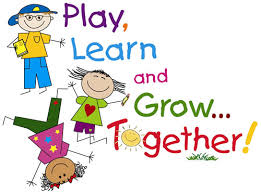 Reflective Thoughts
I have gained an immense amount of information from my courses. My new goal that I would like to establish is to never stop learning and applying technology within the classroom that I am in to improve the educational environment in which I teach.  I feel that as long I challenge myself to keep up on technology I won’t miss anything that can help my students learn more efficiently. Another goal that I have established is to effectively teach my colleagues about the resources and technology knowledge that I gained throughout my studies.
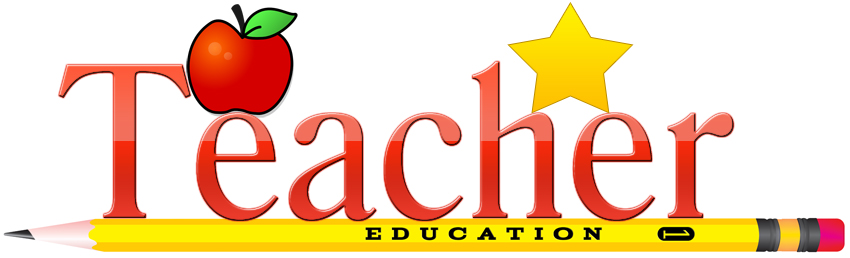 A teacher is a lifelong learner that needs to be flexible, ready to learn at every opportunity.